KỂ CHUYỆN
KỂ CHUYỆN
Bóp nát quả cam
Bài 1: Sắp xếp lại thứ tự các tranh sau theo đúng nội dung câu chuyện “Bóp nát quả cam”
2
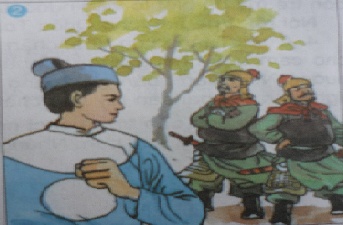 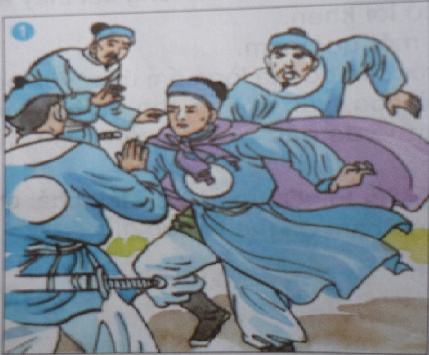 1
4
3
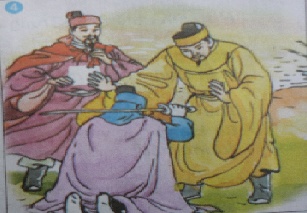 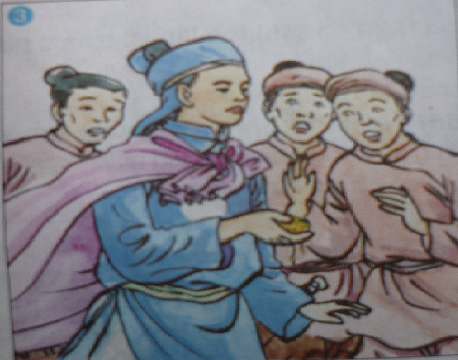 KỂ CHUYỆN
Bóp nát quả cam
Bài 1: Sắp xếp lại thứ tự các tranh sau theo đúng nội dung câu chuyện “Bóp nát quả cam”
Bài 2:Dựa vào tranh đã được sắp xếp lại, kể từng đoạn câu chuyện.
1
3
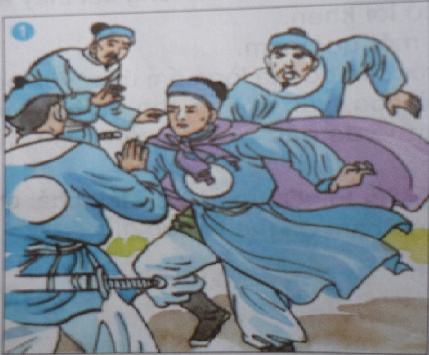 1
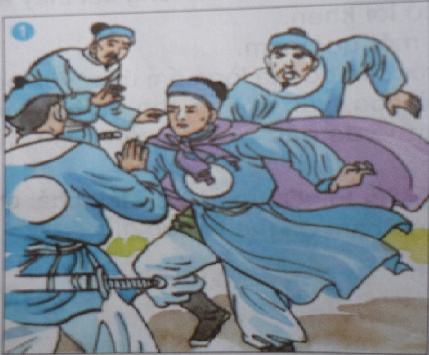 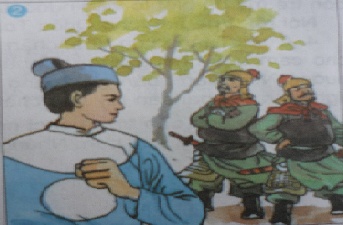 2
4
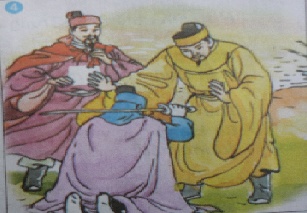 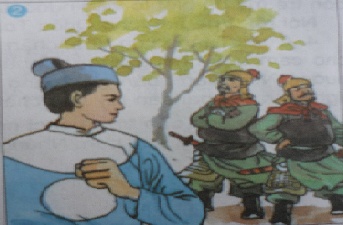 2
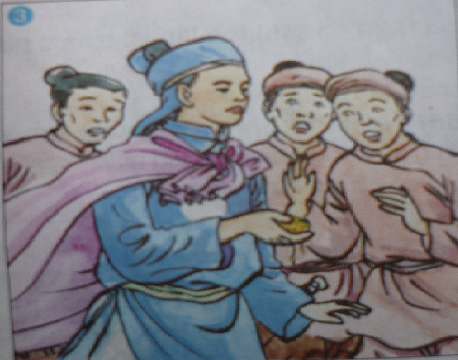 3
4
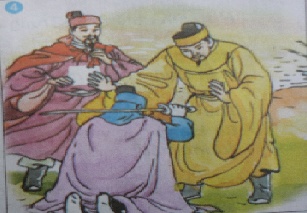 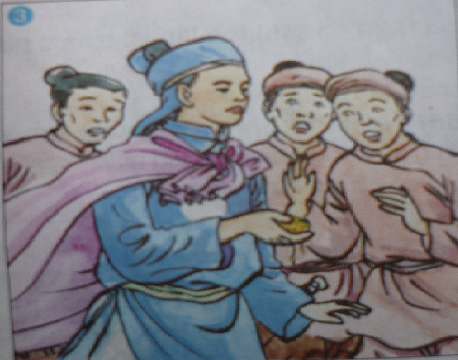 KỂ CHUYỆN
Bóp nát quả cam
Bài 1: Sắp xếp lại thứ tự các tranh sau theo đúng nội dung câu chuyện “Bóp nát quả cam”
Bài 2: Dựa vào tranh đã được sắp xếp lại, kể từng đoạn câu chuyện.
Bài 3: Kể lại toàn bộ câu chuyện.
1
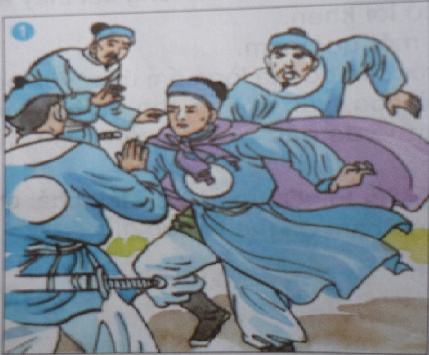 2
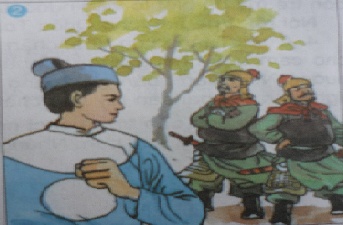 3
4
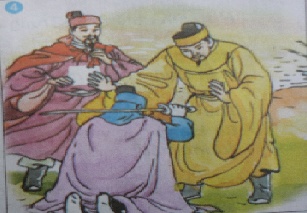 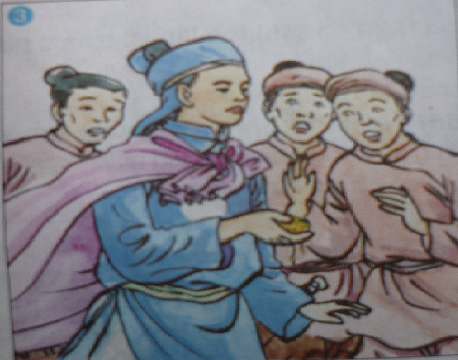